ЛЕКЦІЯ №6
Поняття про токсичність і умови її виявлення у організмі
Вивченням впливу токсинів на живі організми  займається екологічна токсикологія, яка розглядає його як мінімум у трьох аспектах:
Доля токсину у навколишньому середовищу (дуже важливо знати чи буде він “похований” або почне мігрувати у біосфері).
Накопичення, перетворення і знезараження (детоксикація) токсину, які здійснюються компоненентами біосфери.
Дія токсину  на клітини, тканини, органи і системи організму, а також на популяції і суспільства організмів (біоценози). Штучно синтезуємі людиною речовини (пестициди, фреони, діоксини тощо) визначають поняттям “ксенобіотики” (тобто чужі для життя), багато з яких мають природні аналоги. Основна відмінність тих та інших складається в об’ємах потрапляння до навколишнього середовища і часу життя в ньому.
Токсини бувають широкого та вузького спектра дії, яке в свою чергу може бути прямим або не прямим.
Прямий принцип дії властивий деяким фосфорорганічним пестицидам (ФОП) – карбофос, паратіон, метилнітрофос, фосфамід тощо, які здатні зв’язувати і безповоротно дезактивувати (інгібітувати) фермент холінестеразу, який “керує роботою” медіатору -  ацетілхоліна (переносник імпульсу від однієї нервової клітини до іншої), і тим самим діє на пряме ураження організму.
Для біоти токсичними є не тільки проміжні й кінцеві продукти метаболізму, але й їх екскременти.
 Не один організм не може існувати у власних відходах. На практиці це враховується в біотехнологіях, які пов’язані з отриманням високої біомаси у обмеженому об’ємі на обмеженій  території, а саме:
Для забезпечення життєздатності організмів, які культивуються в промислових біореакторах, з культурального середовища постійно видаляють продукти їх життєдіяльності (в одних випадках – це антибіотики, в інших - амінокислоти, вітаміни, гормони тощо).
Для профілактики добре відомого аграріям явища “ґрунтостомлення” використовується система сівообороту, яка попереджує накопичення у ґрунті біологічно активних речовин, яке виникає при тривалому веденні однієї і тієї ж монокультури на одному й тому ж полі.
У промисловому рибництві (тобто при щільних і зверх щільних посадках риби) для забезпечення необхідної якості водного середовища в ставках, басейнах та садках, утворюють необхідний водообмін, який забезпечує зниження концентрації водорозчинних метаболітів і екскрементів риби.
Молекулярні структури клітини, які безпосередньо атакуються токсинами, називають рецепторами або мішенями.
  В залежності від рівня порушення, які виникають у цих структурах (в першу чергу – зміни будови, блокування найважливіших ферментів тощо) під впливом шкідливих речовин, ці порушення можуть бути зворотними та не зворотними.
		Первинна взаємодія токсину з біосубстратом клітини – це механізм його дії, а все наступні явища, які забезпечені цим механізмом, складають токсичний ефект, який є наслідком взаємодії деструктивних процесів, що викликані токсином і відповідних (захисних) реакцій організму на інтоксикацію (отруєння).
Токсичний ефект залежить від багатьох факторів, але в першу чергу, від:
1. хімічної будови токсину, яка визначає спосіб проникнення його в клітину, розподілу та накопичення в органах та тканинах, від хімічної будови залежить не тільки активність (тобто здатність вступати в реакцію), але й ступінь виведення токсину  з клітини (організму). 
2. найбільш повільною елементарною стадією в хімічних та ферментативних реакціях клітини (організму), яка лімітує швидкість процесу отруєння клітини (організму)  і його детоксикації
3. чинників навколишнього середовища (в першу чергу температура, рН, концентрація кисню, інтенсивність УФ-опромінювання, рівень загального забруднення), на фоні яких “розігрується сценарій” дії токсину і які впливають на прояв токсичного ефекту як шляхом зміни активності токсичної речовини 4.біологічні та фізіологічні характеристики організму – вік, живлення, голодування, сезонних особливостей стану тощо.
Під дозою розуміють загальну кількість токсину, яка досягла місця впливу (тобто від тих структур та органів, де він викликає токсичний ефект) і визначає наступний стан організму (клітини).
Доза визначає не тільки ступінь порушення, яка викликана токсином, але і тривалість самого токсичного ефекту. Поняття “доза” не дорівнюється до поняття “концентрація” тому, що навіть при постійному находженні організму у середовищі з підвищеною концентрацією токсичної речовини, буває інколи важко оцінити отриману їм дозу, а можна лише казати про вміст токсину в тканинах  та органах на певний момент.
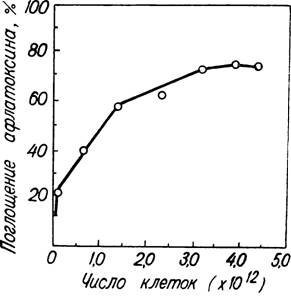 Таким чином, спостерігаєма концентрація забруднювача в зовнішньому середовищі дозволяє оцінити тільки його потенційну токсичність, в той час, як фактична токсичність залежить від багатьох факторів, в тому числі від форми його знаходження в навколишньому середовищі, а тому використання терміну концентрація правомочне тільки у тих випадках, коли мова йде про діючі концентрації забруднювача, які можуть бути охарактеризовані як метаболічні, пригнічувані та летальні концентрації.
Метаболічна концентрація – це концентрація, яка дозволяє забруднювачу включитись у загальний обмін речовин без яких-небудь негативних для організму ефектів.
 Гнітюча концентрація - це концентрація забруднювача, яка призводить до порушення обміну речовин і змін тих чи інших функцій організму. 
Летальна концентрація -  це концентрація, яка призводить до смертельного виходу миттєво або за відносно короткий проміжок часу. Під часом (тривалістю) впливу розуміють  час контакту організму з зовнішнім токсином. Однак відомі токсини, дія яких призводить до парадоксального ефекту – частковому зниженню токсичного ефекту при збільшенні строку дії токсину або підвищенні його концентрації у середовищі), а також концентраційні отрути, які діють за пороговим принципом, тобто їх дія проявляється лише після того, як їх вміст у організмі сягне певного рівня, тоді як початок токсичного ефекту залишається більш менш постійним.
ТОКСИЧНІСТЬ
Токси́чність — властивість деяких хімічних елементів, сполук і біогенних речовин згубно впливати на живі організми (рослини, тварини, гриби, мікроорганізми) і здоров'я людей (бензопірен, важкі метали, кислотні сполуки, оксиди азоту, сірки).
		Гостра токсичність - токсичність, коли значний шкідливий ефект (або смерть) настає упродовж короткого часу після початку дії речовини, при одноразовій дозі, або при одній експозиції чи кількакратній дозі менш, ніж за добу.
Види концентрацій
Метаболічна концентрація – це концентрація, яка дозволяє забруднювачу включитись у загальний обмін речовин без яких-небудь негативних для організму ефектів. Іноді метаболічні концентрації активізують біохімічні процеси і це дозволяє організму адаптуватись до змінених умов зовнішнього середовища.
		Гнітюча концентрація - це концентрація забруднювача, яка призводить до порушення обміну речовин і змін тих чи інших функцій організму. 
		Летальна концентрація - це концентрація, яка призводить до смертельного виходу миттєво або за відносно короткий проміжок часу. Частіше всього в основі загибелі організму лежить ураження одного з життєво важливих органів або систем, а динаміка цього процесу отруєння залежить від сприйнятливості організму, яка в свою чергу визначається його видовою належністю і інтенсивністю обмінних процесів, а також умовами навколишнього середовища.
Під часом (тривалістю) впливу розуміють час контакту організму з зовнішнім токсином. Однак відомі токсини, дія яких призводить до парадоксального ефекту – часткового зниження токсичного ефекту при збільшенні строку дії токсину, або підвищенні його концентрації у середовищі), а також концентраційні отрути, які діють за пороговим принципом, тобто їх дія проявляється лише після того, як їх вміст у організмі дсягне певного рівня, тоді як початок токсичного ефекту залишається більш менш постійним.
Біологічна дія токсину починає проявлятись з деякої мінімальної дози (мінімально діючої концентрації) – порога, тобто біологічна активність токсину визначається кількістю молекул (іонів), які здатні вступити до взаємодії з біоструктурами клітини та викликати токсичний ефект. Вважають, що нижня межа біологічної активності чужорідних сполучень в організмі, тобто мінімальна концентрація, яка необхідна для початку хімічних взаємодій складає 7*1012 молекул на 1 г біологічної тканини (для водних організмів це відповідає концентрації токсину у воді 10 –8 г/моль) або 104 атомів токсичних елементів на одну клітину (для канцерогенів цей показник дорівнює 1013 –1017 атомів або молекул на одну клітину).
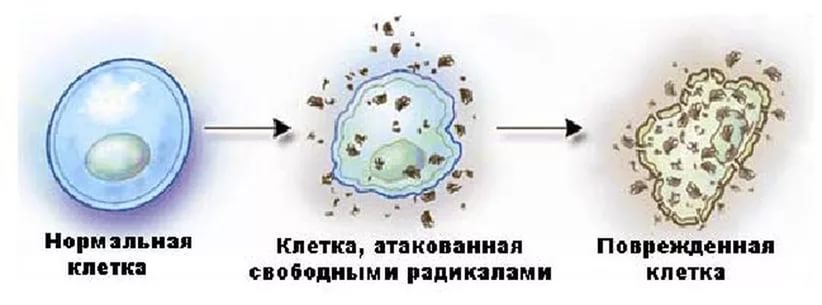 На практиці іноді користуються показником зони гострої токсичної дії токсиканту (І), яка характеризується відношенням величини летальної дози (або концентрації) –ЛД50 ( або ЛК50) до екологічно припустимого порогу його токсичної дії –ЕД50.
		Величина показників зони гострої токсичної дії дає уяву про ступінь наростання токсичного ефекту з підвищенням дози (або концентрації) отрути. Чим вужча зона гострої токсичної дії, тим швидше легка інтоксикація при збільшенні дози може перейти в отруєння з летальним виходом. Це поняття дуже близьке до прийнятому в медицині при оцінці широти терапевтичної дії лікарських препаратів й токсичних доз ліків. Якщо дотримуватись четирьохрівневої шкали класів загрози для здоров’я людини шкідливих речовин, то до першого класу загрози (найбільш небезпечні) слід віднести речовини, величина показника І у яких складає менше за 6, до другого – речовини з показником І від 6 до18, до третього – речовини з показником І від 18 до 54 і до четвертого – вище за 54. Для проникнення у клітину токсини використовують різні прийоми: роблять дірки у мембранах, обманюють клітину, масируючись під життєво необхідні для неї сполуки та елементи тощо, що можна продемонструвати на наступних прикладах.
Токсин небезпечної південно - африканської рослини Dichapetalum cymosum – монофтороцтова кислота (вторинний метаболіт), потрапляючи до організму жертви “маскується» під оцтову кислоту, тобто під звичайний проміжний продукт обміну речовин. Шляхом такого обміну токсин проникає в цикл Кребса і не дивлячись на те, що фермент анонітаза все ж розкриває оману та перериває наступні реакції, однак саме включення у механізм захисту й приводить до загибелі жертви від асфіксії. 
		Нікотин сприймається нервовими клітинами як ацетилхолін – речовина медіатор, яка після проведення нервового імпульсу легко розчіплюється ферментом ацетілхолінестеразою (тим самим знімається тривале подразнення ацетилхоліном нервових закінчень). Однак нікотин не є медіатором (а це означає, що він не руйнується ацетілхолінестеразою ), тому така помилка виводить нервові клітини з строю внаслідок тривалого безперервного подразнення. 
Важкі метали впливають на рослини, використовуючи наступні прийоми:
 As, Au, Br, Cd, Cu, F, Hg, I, Pb - порушують проникненність клітинних мембран.
 As, Hg, Pb - блокують у клітині реакції тріольних груп з катіонами.
 As, Sb, Se, Te, W, F - конкурують з життєво важливими метаболітами.
 Al, Ba, Se, Hf, Ce – впливають на фосфатні групи і активні центри АДФ та АТФ.
 Cs, Li, Rb, Se, Sr – заміщають життєво важливі мікроелементи (Ca, Mg тощо).
Токсична дія пестицидів диметілдитіокарбоматної групи основана на тому, що вони сильно зв’язують й виводять з організму життєво важливі мікроелементи, які входять до складу ферментів, порушуючи тим самим обмін речовин. 
		Багато ксенобіотиків здатні включати водночас декілька механізмів токсичної дії. Токсинам “багато профільної” дії є за правило не електроліти. До них відносяться ПХБ, феноли, деякі пестициди, компоненти нафти, тобто інертні у хімічному відношенні сполуки.
Серед багатьох механізмів реалізації токсичності ксенобіотиків токсикологи в основному виділяють 2, як найбільш універсальні: 
1. необратиме зв’язування токсину з біомолекулами різних клітин і внутрішніх структур. 
2. окисний стрес, який супроводжується активізацією не ферментативного вільнорадикального окислення (ВРО) й перекісного окислення ліпідів (ПОЛ). 
		Продукти ВРО та ПОЛ, які є електрофілами, вільні радикали, ліпоперекиси, різні форми активованого кисню та інші хімічно високо активні сполуки, здатні до взаємодії з білками, нуклеїновими кислотами, ферментами, ліпідами і відновленим глютатіоном. Вони утворюються як під час біохімічної трансформації у клітині багатьох ксенобіотиків, так і під час природного обміну речовин у якості його побічних проміжних продуктів. Це дозволяє клітині використовувати для нейтралізації дії антропогенних та природних токсинів одну й ту ж анти окисну систему (АОС), яка є високо специфічною по відношенню до продуктів ВРО та ПОЛ
Найбільш потужна АОС виявлена у ряду мікроорганізмів. Вона дозволяє їм протистояти сильній дії радіації. А саме, у Центрі атомних досліджень у Греноблі був виявлений мікогриб Phialophora atra v. beyma, який здатний існувати на внутрішньому боці атомного котла й у розчинах цукру, які були виготовлені на важкій воді. Цей гриб упродовж тривалого часу може витримувати опромінювання дозою 500 Р/ч. 
		У працівників виробництв з випуску бактерійних ферментативних препаратів в 1,4 –4,5 разів збільшуються випадки хронічної патології серцево-судинної системи, в 2,1-6, 7- захворювання бронхо - легеневої системи, шлунко - кишкового тракту та печінки
При тривалій або хронічній дії навіть малих доз деяких отрут (та радіонуклідів), яким властивий кумулятивний ефект (накопичення у клітинах), вони представляють для організму велику загрозу, оскільки потім вони ведуть до соматичного переродження клітин або мають генетичні ефекти (впливають на наступні покоління). Вважають, що у геномі людини і багатьох ссавців є онкогени – гени, які відповідають за розвиток ракових пухлин. Звичайно функція онкогенів у здоровій клітині заблокована. Однак, при ушкодженні геному хімічними речовинами або опромінюванням онкогени можуть активізуватись. Вважають, що для трансформації (переродження) нормальних клітин у ракові, достатньо виникнення ушкодження в одному з 100- 1000 генів, що відповідає 1 молекулі, що пов’язана з ДНК канцерогену на приблизно 1 геном. Таким чином, шкідлива дія природних і антропогенних токсинів на живу речовину проявляється головним чином, завдяки їх здатності порушувати перебіг метаболічних та фізіологічних процесів, а також руйнувати біоструктури, які є носіями спадкової інформації.
Висновок
Основною причиною захворювань і смертельних випадків служить забруднення атмосферного повітря. Статистичний аналіз дозволяє достатньо надійно встановити залежність між рівнем забруднення повітря і такими захворюваннями, як поразка верхніх дихальних шляхів, серцева недостатність, бронхіти, астма, пневмонія, емфізема легенів, а також хвороби очей. Різке підвищення концентрації домішок, що зберігається протягом декількох днів, збільшує смертність людей немолодого віку від респіраторних і серцево-судинних захворювань. Потрібно приділяти особливу увагу питанням гігієни. Якщо дитина грає на забрудненій дитячому майданчику, то його руки, іграшки, одяг теж забруднюються. Бруд потрапляє в організм дитини, токсичні речовини у кров. Найпростіше, що можна робити – це частіше мити руки й іграшки, а одяг частіше прати. В приміщення необхідно частіше проводити вологе прибирання з миючими засобами, по можливості використовувати озонатори та зволожувачі. Небезпека для людини визначається значною токсичністю речовини і здатність накопичуватися в організмі. Різні речовини мають різну токсичність.Забруднення може бути зменшено в результаті заборони промисловим організаціям викид токсичних відходів у стічні води і застосування ряду продуктів. Немає сумніву, що забруднення завжди буде гострою проблемою. Але з введенням суворого контролю за відходами виробництва, що містять отруйні речовини, а також за харчовими продуктами можна зменшити небезпеку отруєння.